Greenhouse Gas Observations – Session Introduction
David Crisp and  
 Hiroshi Suto (SIT Chair Team)
Agenda Item 7.1
SIT-39 2024, Tokyo, Japan
10th - 11th April 2024
Session Overview
Session Discussion Points:
Remind ourselves WHY CEOS should focus on greenhouse gases (GHGs)
Review CEOS Agency GHG activities and Roadmap progress
Justify need for standards for space-based GHG products
Define new partnering opportunities with WMO & IMEO
Debate a way forward towards Global Stocktake 2 (GST2, 2028)
Session Decision Points:
Action to update CEOS GHG Roadmap for 2024 CEOS Plenary
Actions to ensure consistency across space-based GHG product standards 
Action to further develop the CEOS-IMEO relationship
Actions supporting CEOS-WMO cooperation on G3W
Actions supporting a GST2 target for public-sector space agencies.
Why Monitor CO2 and CH4?
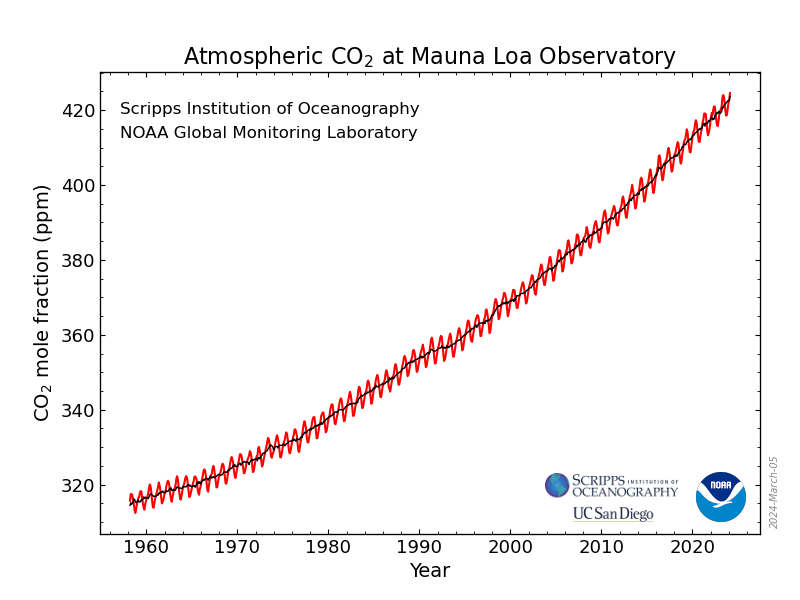 IPCC AR6
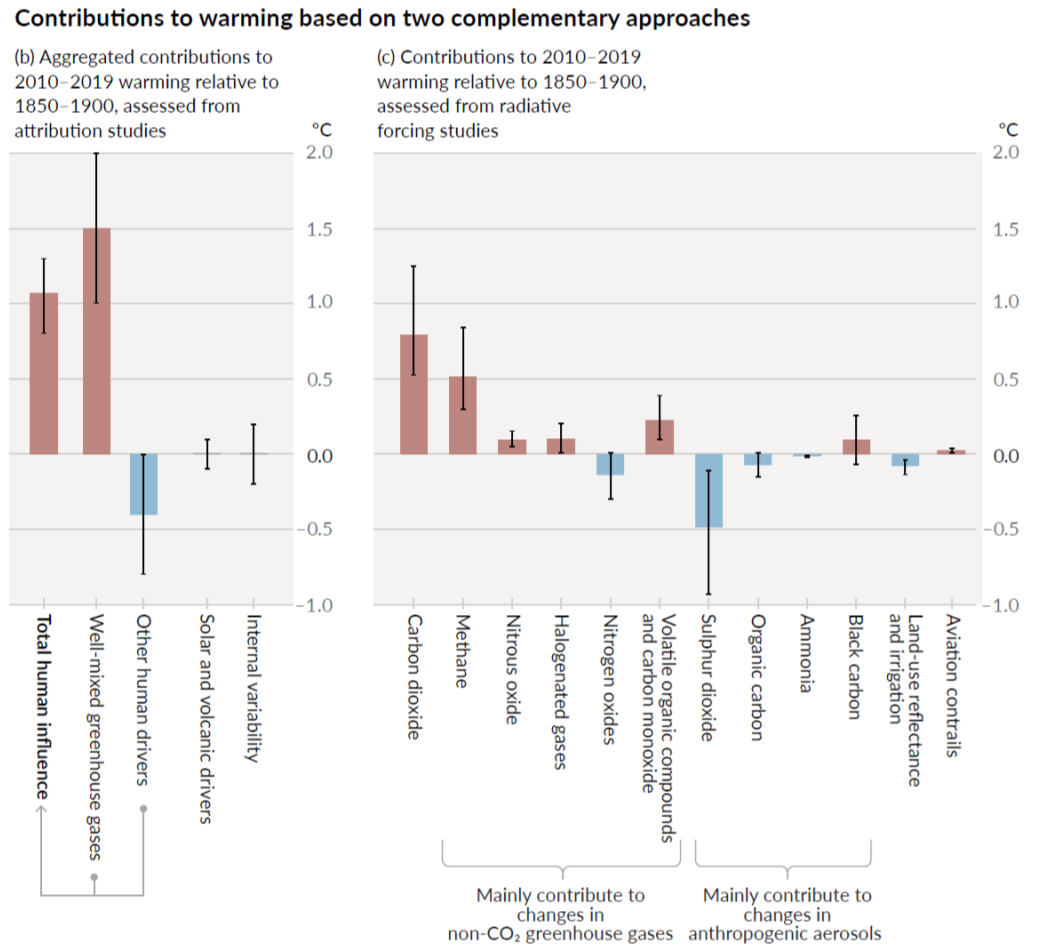 Human activities have increased atmospheric CO2 concentrations by more than 50% since the beginning of the industrial age
CH4 concentrations have increased by more than 160% over this period
These two gases are now responsible for over 90% of the observed 1.1 °C global warming
CO2
~60% of Global Warming
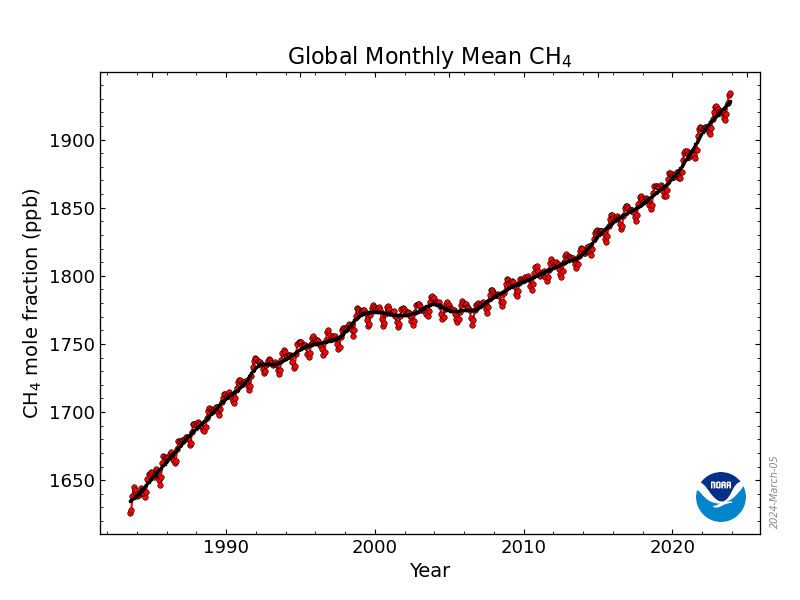 CH4
~30% of Global Warming
What Processes Control CO2 and CH4?
Carbon Dioxide (CO2) Sources and Sinks*
Fossil Fuel Use 			35 Gt CO2/yr
Land Use Change 		5 GtC O2/yr
 Land Biosphere			-12 Gt CO2/yr
Ocean						-10 Gt CO2/yr
Methane (CH4) Sources**
Agriculture & Waste 		0.206 Gt CH4 /yr 
Natural Wetlands 		0.148 Gt CH4 /yr
Fossil Fuel Production & Use 	0.128 Gt CH4/yr
Biomass & biofuel burning 	0.030 Gt CH4/yr
Land Biosphere
Ocean
Fossil
Land Use Change
*Friedlingstein et al. Global Carbon Budget, ESSD, 2023
**Saunois et al., Global Methane Budget, ESSD, 2020
Wetlands
Fossil
Agriculture & Waste
Biomass
& Biofuel
Tracking CO2 and CH4 on Relevant Scales
Different types of space-based data are needed to track CO2 and CH4 emission sources and natural sinks on different scales across the globe
On National/Region-scales, space-based GHG measurements can
Provide a transparent way to develop national inventories and assess collective progress toward national GHG emission reduction goals
Track changes in natural sources & sinks due to human activities & climate change
On the scale of large urban areas (City scale), space-based GHG data can
Track changes to the ~70% of all anthropogenic GHG emissions originating from energy, transportation and industry in cities
For individual facility scale, space-based GHG data can
Track emission from fossil-fired power plants, pipeline leaks
CEOS GHG Roadmap Progress
Contributions to the first global stocktake
Contributed national-scale budgets of CO2 and CH4 to the first Global Stocktake (GST1), providing critical baseline for assessing collective progress toward the goals of the UNFCCC and Paris Agreement
Strengthened & refocused partnerships (GEO, WMO, UNEP, & UNFCCC), identifying space-based measurements supporting Paris Agreement
Fostered development of WMO Global Greenhouse Gas Watch (G3W)
Tracking GHG data quality, continuity and gaps
Implemented CEOS GHG Portal – A one-stop shop for GHG Missions 
Worked with partners to begin implementing a pre-operational system for generating and delivering GHG products to stakeholders
Began developing best practices for space-based GHG information
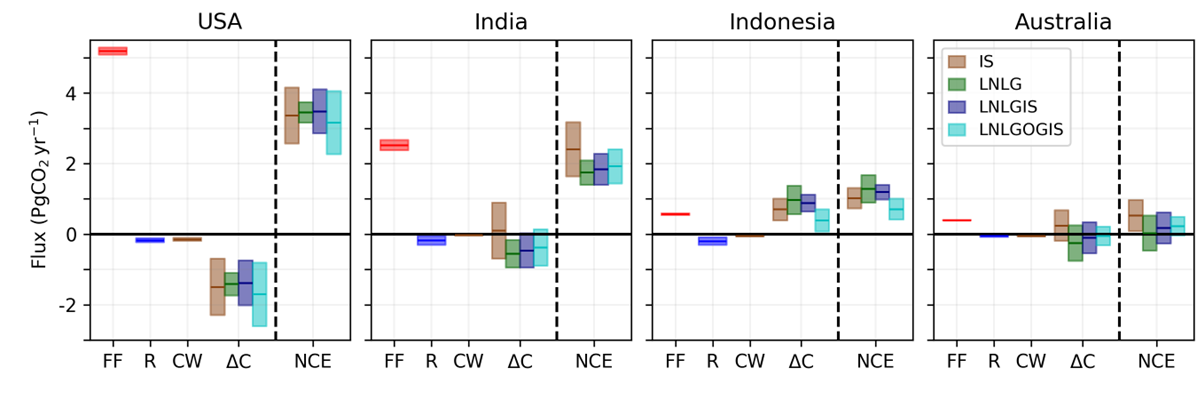 CO2
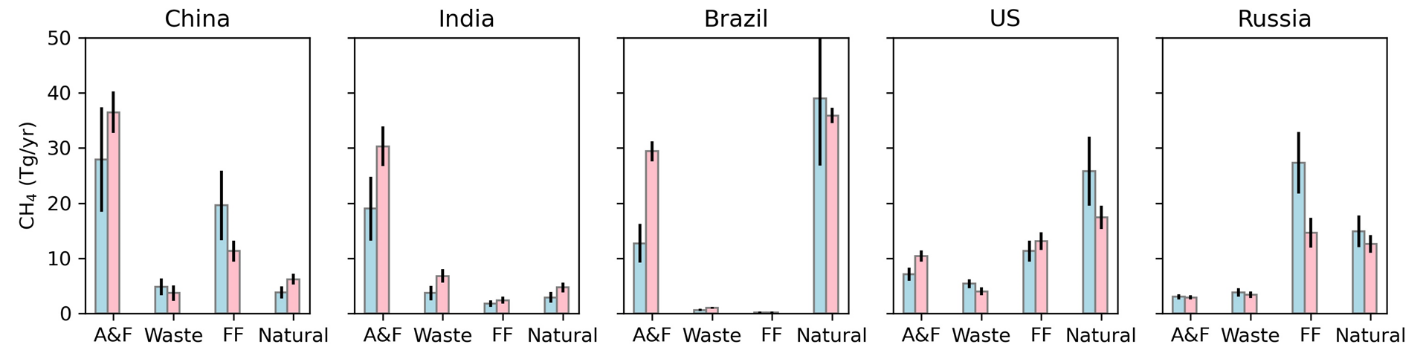 CH4
Examples of national GHG budgets delivered to UNFCCC to support GST1
Critical Developments since the CEOS GHG Roadmap was approved
The first global stocktake (GST1) was executed
Thus far, there has been limited use of scientific observations and data across the board
 CEOS products provide a critical baseline for use in future GSTs
WMO is implementing G3W to support regional & national GHG MVS
CEOS and its  member agencies are expected to play a major role in this effort
UNEP established the International Methane Emissions Observatory (IMEO) including its Methane Alert and Response System (MARS) to track large methane leaks
CEOS agencies are preparing to launch MicroCarb, GOSAT-GW, and CO2M
Non-governmental players (New Space) began playing an increasing role in space-based measurements of GHGs and other climate variables
12 GHGSat satellites, MethaneSAT launch, upcoming launch of Carbon Mapper and more
155 nations committed to the Global Methane Pledge – to reduce anthropogenic methane emissions by at least 30% from 2020 levels by 2030
Presentations in this Session
Coordination of space-based assets is more important than ever
Yasjka Meijer (WGClimate GHG-TT Lead) will review status & plans for GHG Roadmap
Cynthia Randles (UNEP IMEO) will give an update on IMEO & possible roles for CEOS
John Worden (AC-VC GHG Lead) will discuss ongoing efforts to develop best practices for space-based CH4 products
H. Suto and D. Crisp will review status of current and planned GHG missions, prospects & challenges to data continuity and plans for GST2
Gianpaolo Balsomo (WMO G3W) will join us remotely to provide an update on the WMO Global Greenhouse Gas Watch (G3W) and opportunities for collaborations with CEOS